Figure 1.  Examples of matrix problems. (a) A problem at complexity level 2. Two monotonic relations must be integrated ...
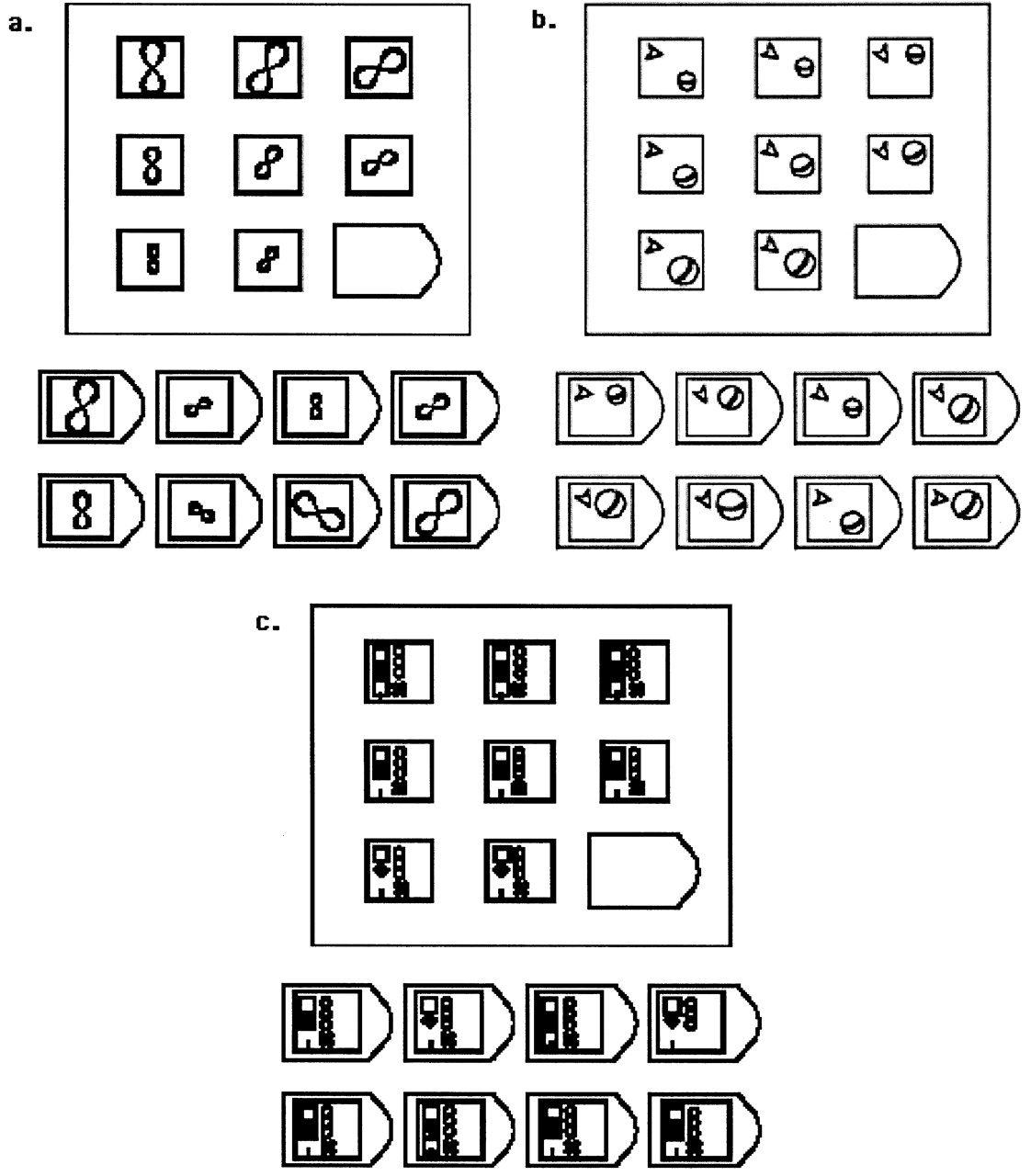 Cereb Cortex, Volume 12, Issue 5, May 2002, Pages 477–485, https://doi.org/10.1093/cercor/12.5.477
The content of this slide may be subject to copyright: please see the slide notes for details.
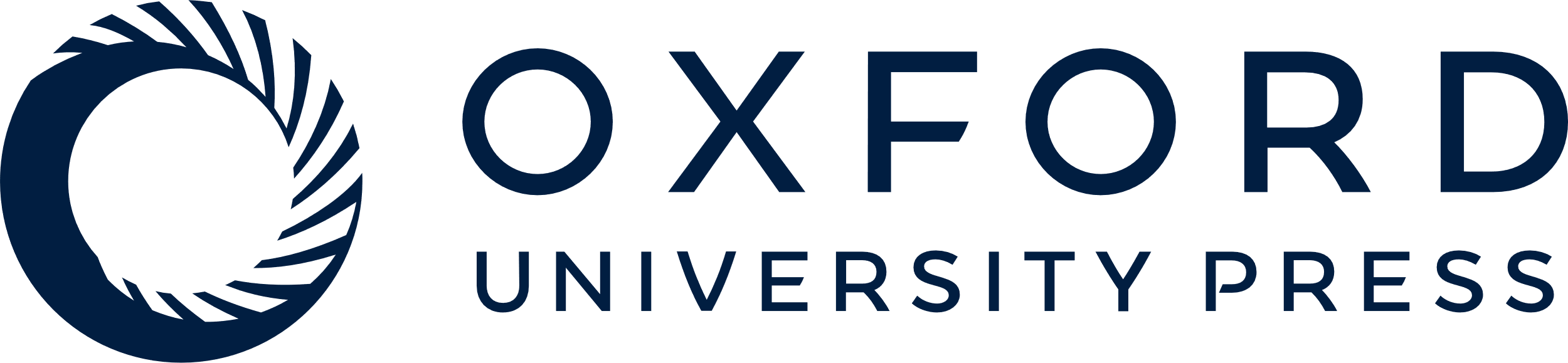 [Speaker Notes: Figure 1.  Examples of matrix problems. (a) A problem at complexity level 2. Two monotonic relations must be integrated to solve the problem: the size of the object decreases towards the bottom of the matrix, and its orientation progressively changes horizontally across the matrix. (b) A problem at complexity level 4 (the highest level). Orientation, size, and position of the ball, as well as orientation of the arrow, all change across the matrix. (c) A problem at distractor level 4. The one relevant relation concerns the number of squares on the left. The other four objects are distractors that remain constant in all cells of the problem matrix.


Unless provided in the caption above, the following copyright applies to the content of this slide: © Oxford University Press]
Figure 2.  Mean solution times (correct trials only) and percent errors as a function of complexity and distractors. ...
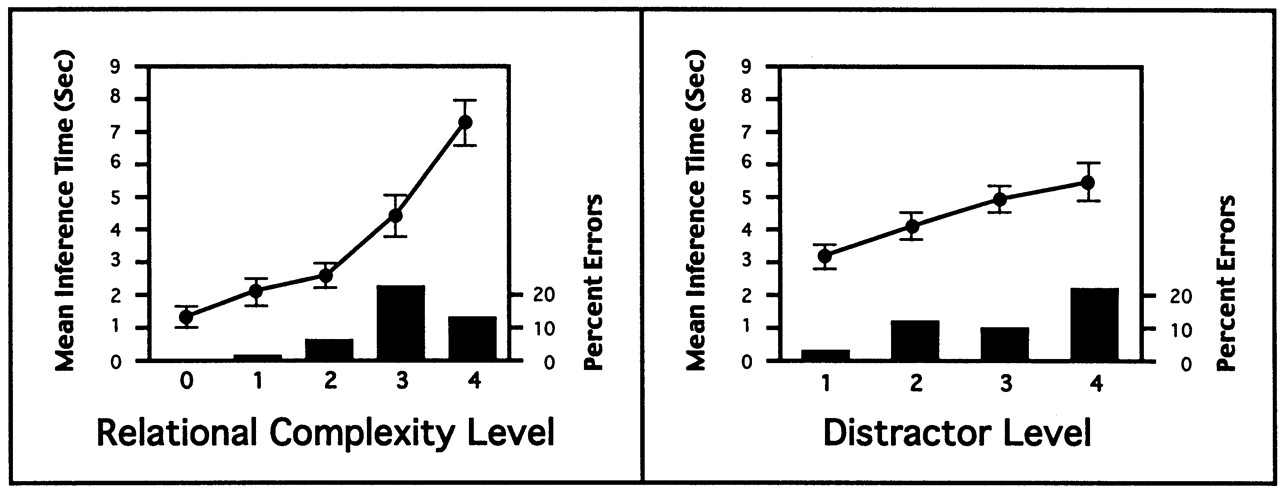 Cereb Cortex, Volume 12, Issue 5, May 2002, Pages 477–485, https://doi.org/10.1093/cercor/12.5.477
The content of this slide may be subject to copyright: please see the slide notes for details.
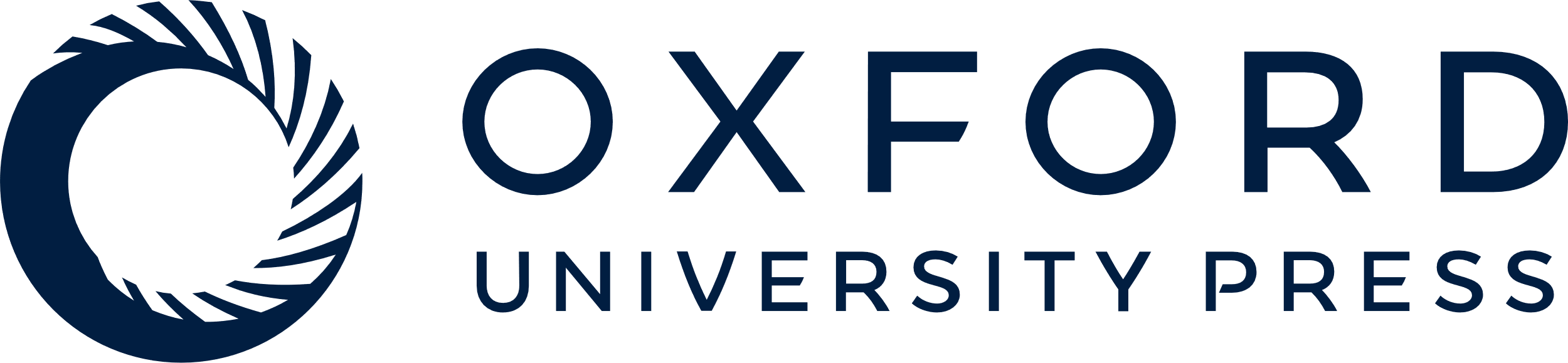 [Speaker Notes: Figure 2.  Mean solution times (correct trials only) and percent errors as a function of complexity and distractors. Error bars indicate 1 SE.


Unless provided in the caption above, the following copyright applies to the content of this slide: © Oxford University Press]
Figure 3.  A subtraction analysis revealed responses to increasing levels of relational complexity (top row, increasing ...
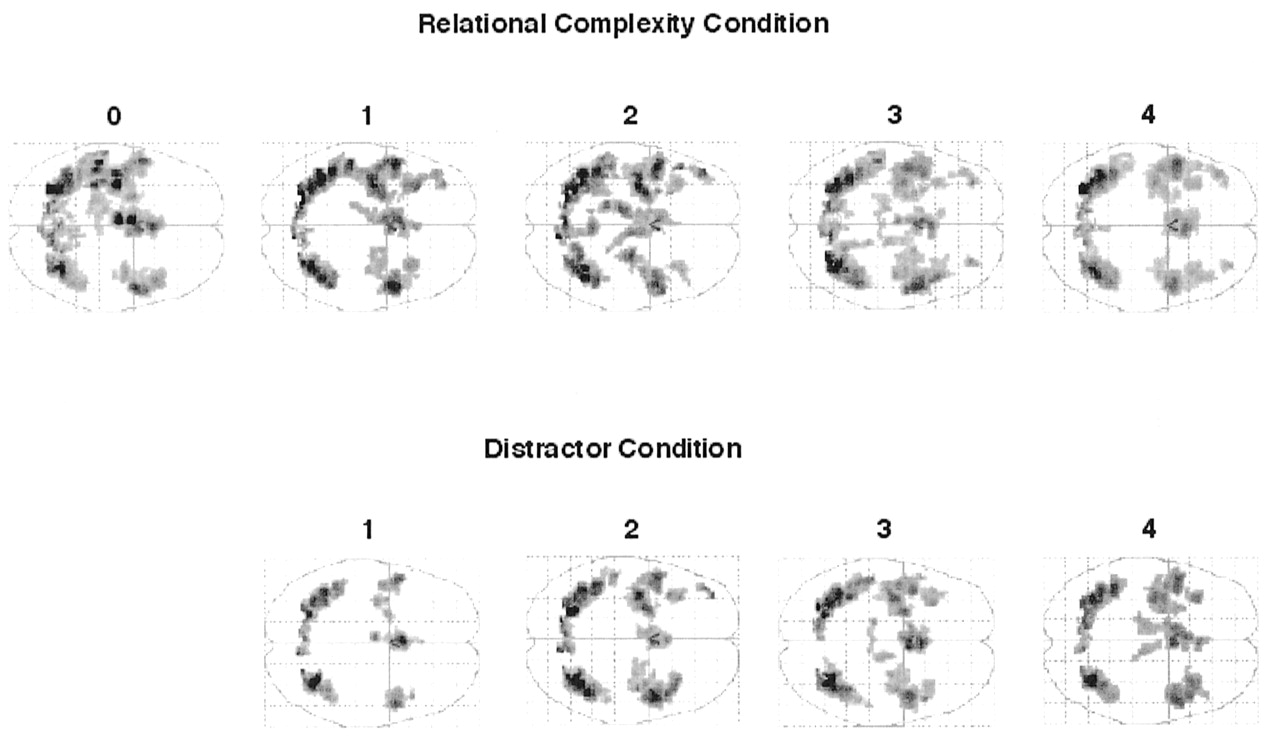 Cereb Cortex, Volume 12, Issue 5, May 2002, Pages 477–485, https://doi.org/10.1093/cercor/12.5.477
The content of this slide may be subject to copyright: please see the slide notes for details.
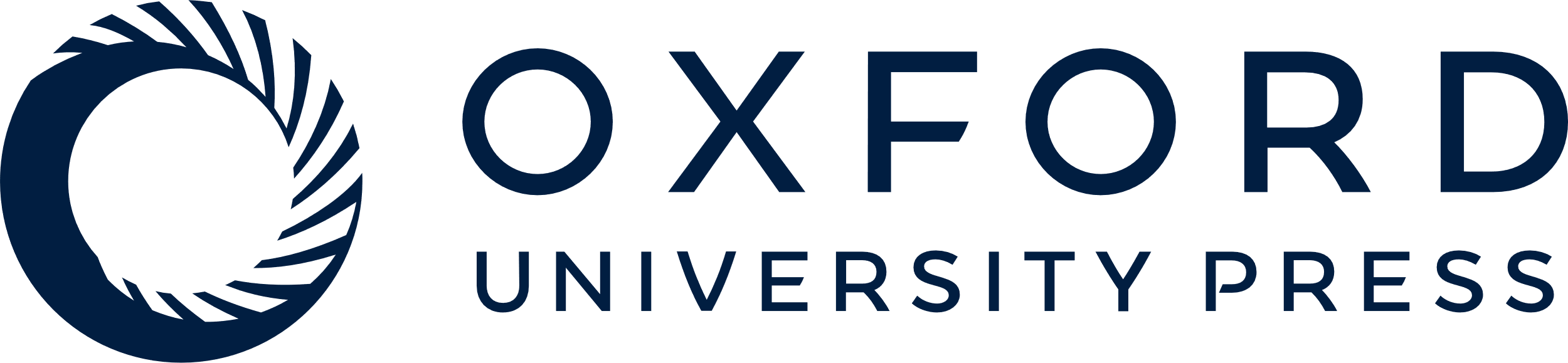 [Speaker Notes: Figure 3.  A subtraction analysis revealed responses to increasing levels of relational complexity (top row, increasing from left to right) and to increasing the number of distractors (bottom row, increasing from one on the left to four on the right). Each figure depicts an axial view of all brain voxels which were significantly (P < 0.001) more active during that block than during the resting baseline which was interspersed between blocks of matrix trials. The extent of frontal lobe activity appears to increase for both factors, but its consistent progression anteriorly occurs only for increasing relational complexity. The distractor conditions were created by adding distractors to a matrix with relational complexity level 1.


Unless provided in the caption above, the following copyright applies to the content of this slide: © Oxford University Press]
Figure 4.  Linear trends for complexity and distractor contrasts on a rendered surface. Yellow represents the complexity ...
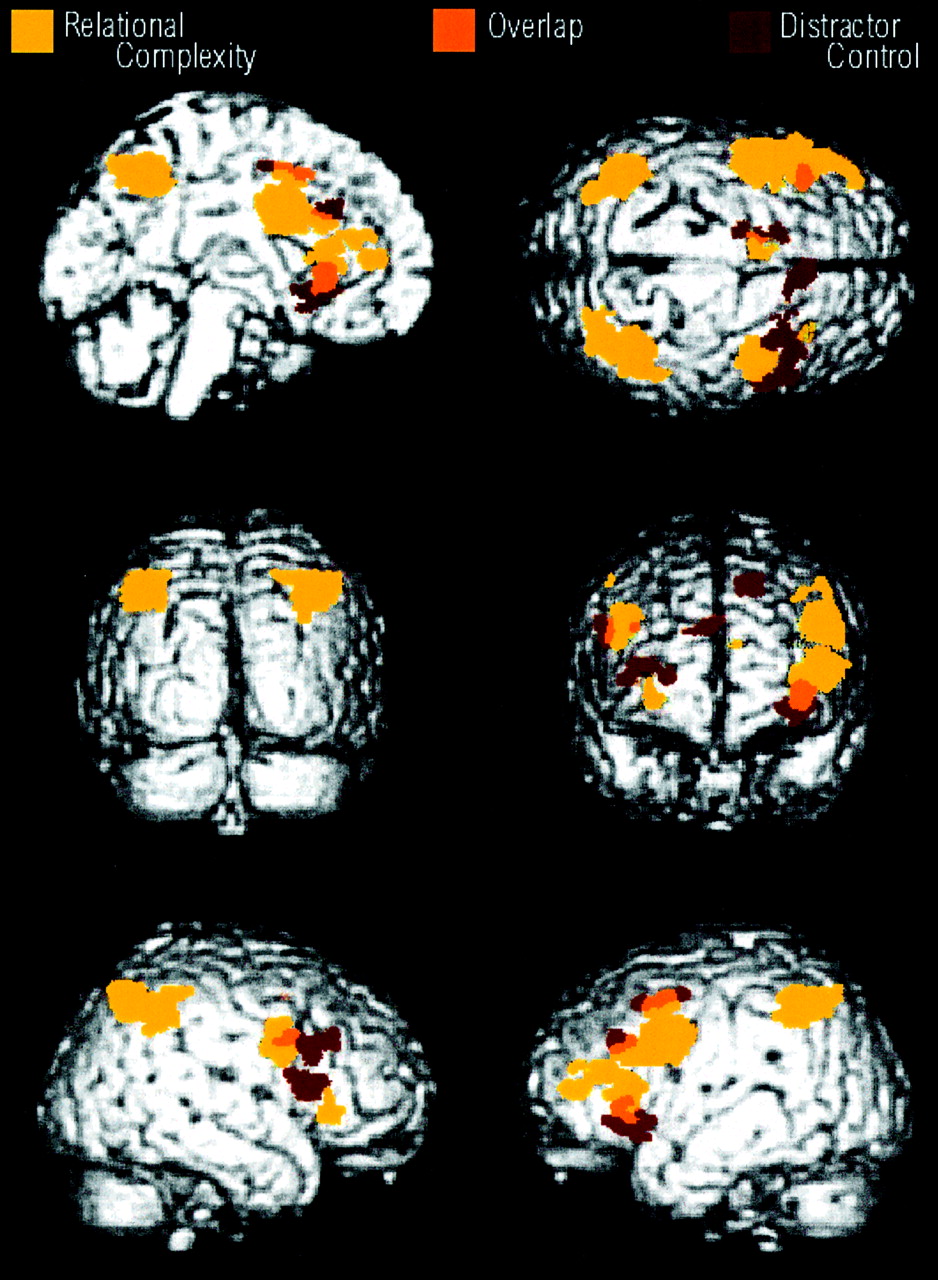 Cereb Cortex, Volume 12, Issue 5, May 2002, Pages 477–485, https://doi.org/10.1093/cercor/12.5.477
The content of this slide may be subject to copyright: please see the slide notes for details.
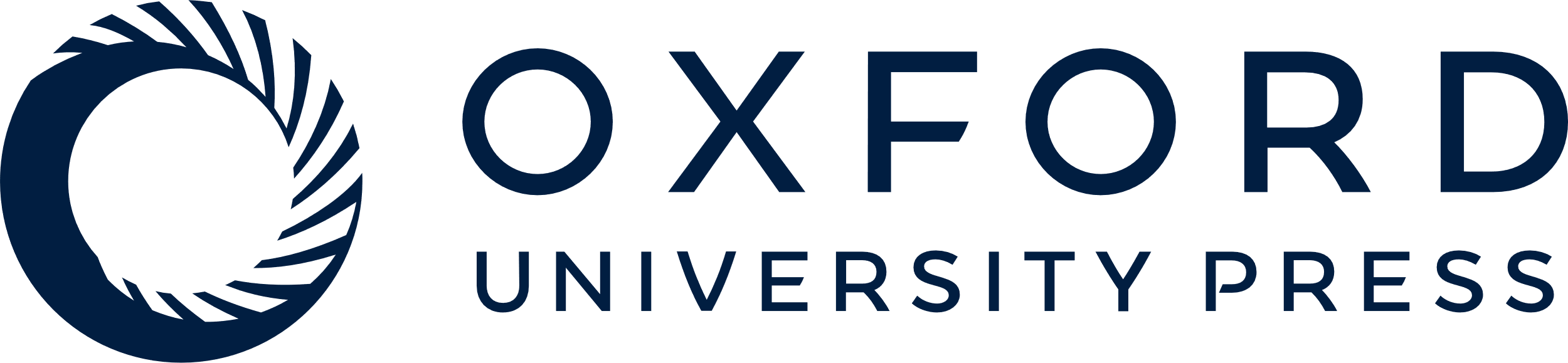 [Speaker Notes: Figure 4.  Linear trends for complexity and distractor contrasts on a rendered surface. Yellow represents the complexity conditions; red the distractor; and orange the areas of overlap.


Unless provided in the caption above, the following copyright applies to the content of this slide: © Oxford University Press]
Figure 5.  Difference map for the contrast subtracting distractor levels 3–4 from complexity levels 3–4. Slice selection ...
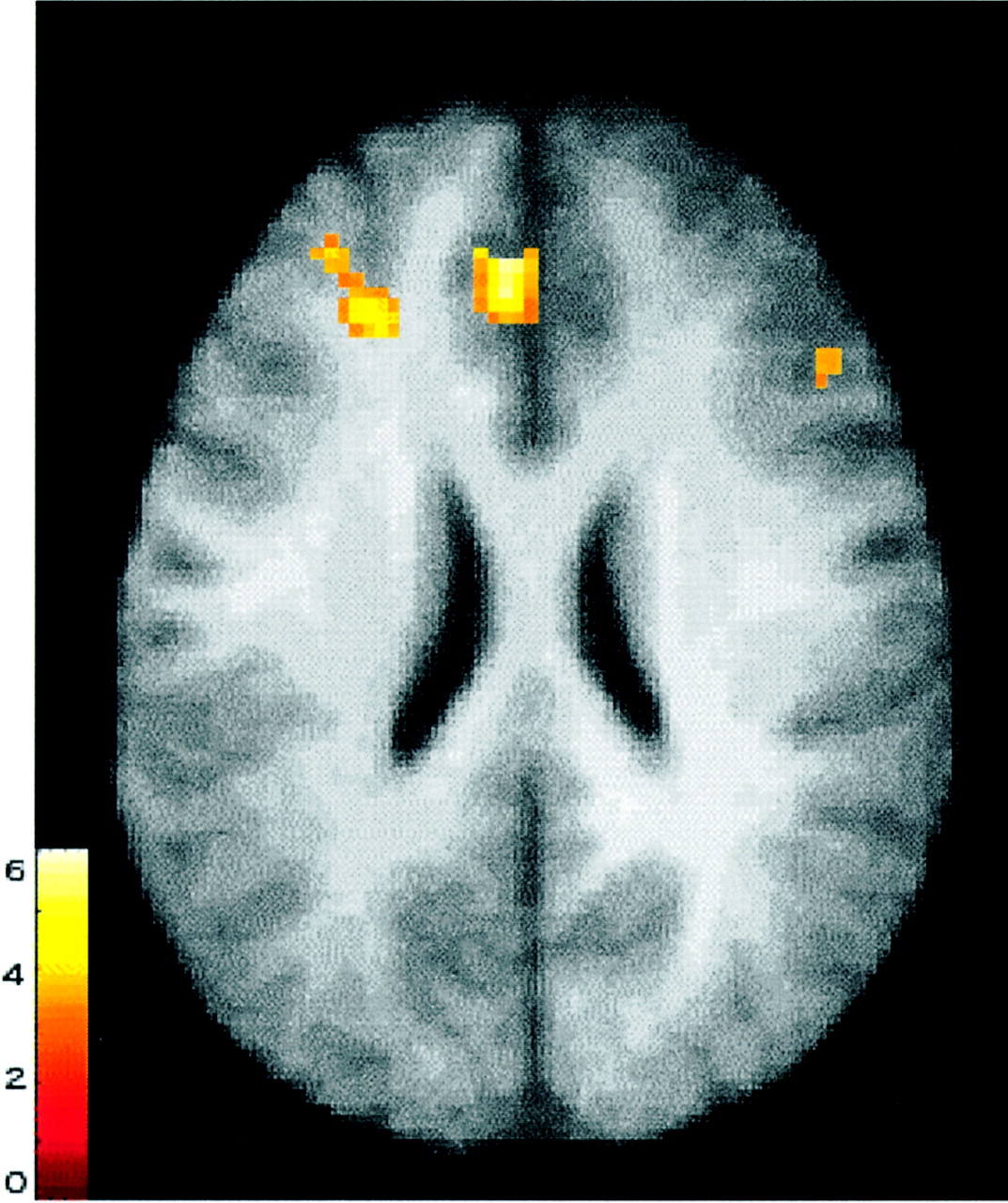 Cereb Cortex, Volume 12, Issue 5, May 2002, Pages 477–485, https://doi.org/10.1093/cercor/12.5.477
The content of this slide may be subject to copyright: please see the slide notes for details.
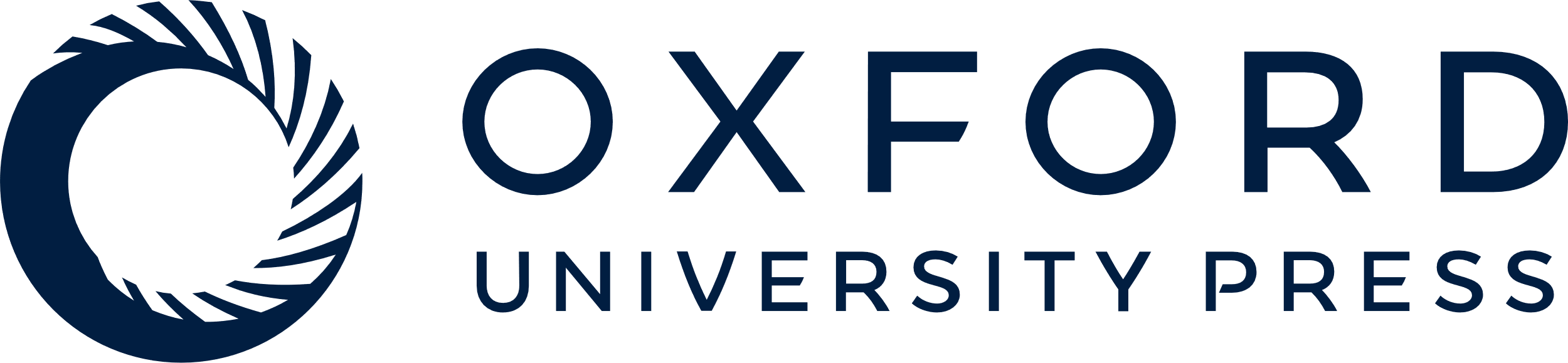 [Speaker Notes: Figure 5.  Difference map for the contrast subtracting distractor levels 3–4 from complexity levels 3–4. Slice selection at Talairach z = 24. The bar depicts z-score for clusters. This contrast revealed a significant cluster in the anterior portion of the left middle frontal gyrus.


Unless provided in the caption above, the following copyright applies to the content of this slide: © Oxford University Press]
Figure 6.  Time-series graphs for (A) relational complexity conditions and (B) distractor conditions, in bilateral ...
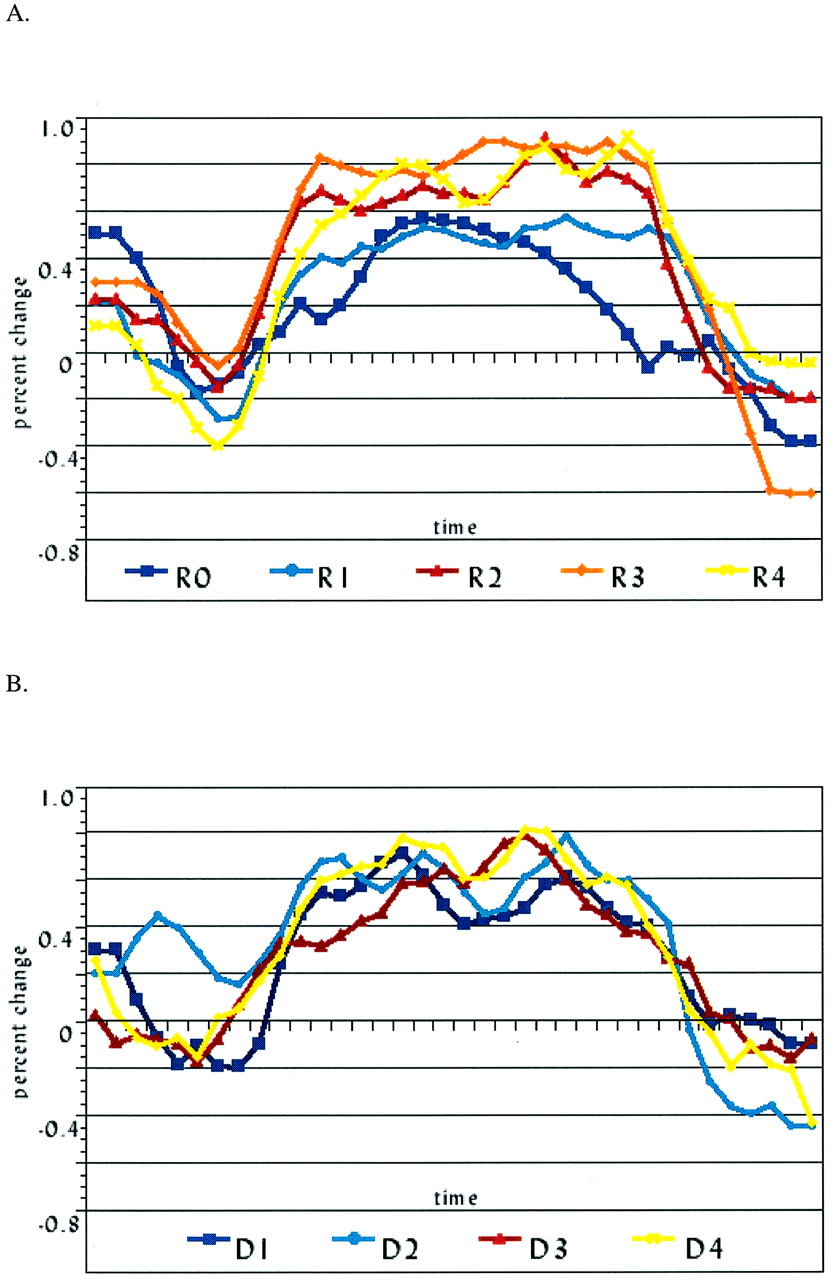 Cereb Cortex, Volume 12, Issue 5, May 2002, Pages 477–485, https://doi.org/10.1093/cercor/12.5.477
The content of this slide may be subject to copyright: please see the slide notes for details.
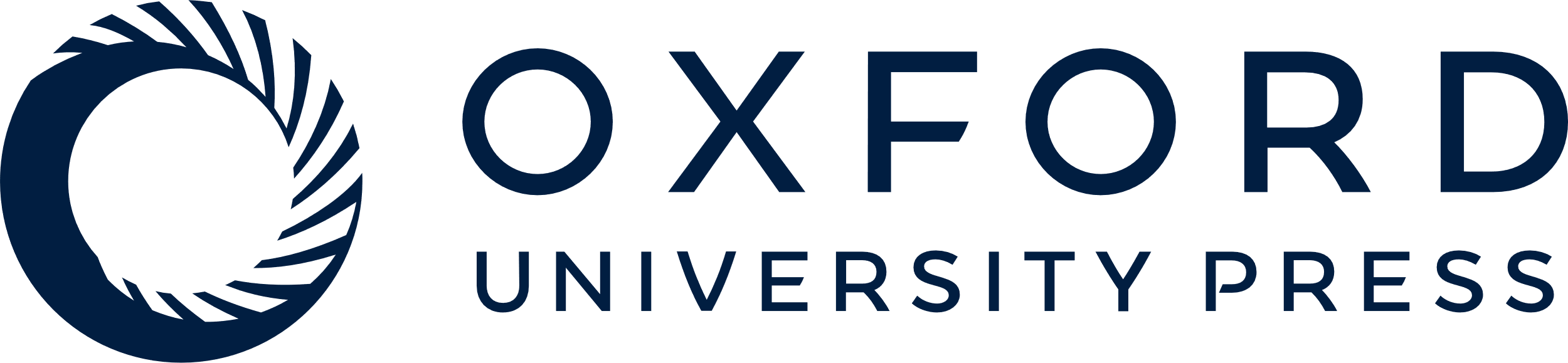 [Speaker Notes: Figure 6.  Time-series graphs for (A) relational complexity conditions and (B) distractor conditions, in bilateral anterior prefrontal cortex (BA 10/46/47). Percent signal differences from resting baseline were computed for each subject and then averaged across all trials for all subjects. The x-axis depicts 36 images collected at 3 s intervals: eight images (24 s) of baseline period, 20 images (60 s) of task period, eight images (24 s) of subsequent baseline period.


Unless provided in the caption above, the following copyright applies to the content of this slide: © Oxford University Press]